Grupparbete – Väder och klimat
Ämnesplan Fysik 1: 
CI: ”Ställningstaganden i samhällsfrågor utifrån fysikaliska förklaringsmodeller, till exempel frågor om hållbar utveckling.”
Kunskapskrav: ”Eleven diskuterar utförligt frågor som rör fysikens betydelse för individ och samhälle. I diskussionerna för eleven fram välgrundade argument och redogör utförligt för konsekvenser av något tänkbart ställningstagande.”
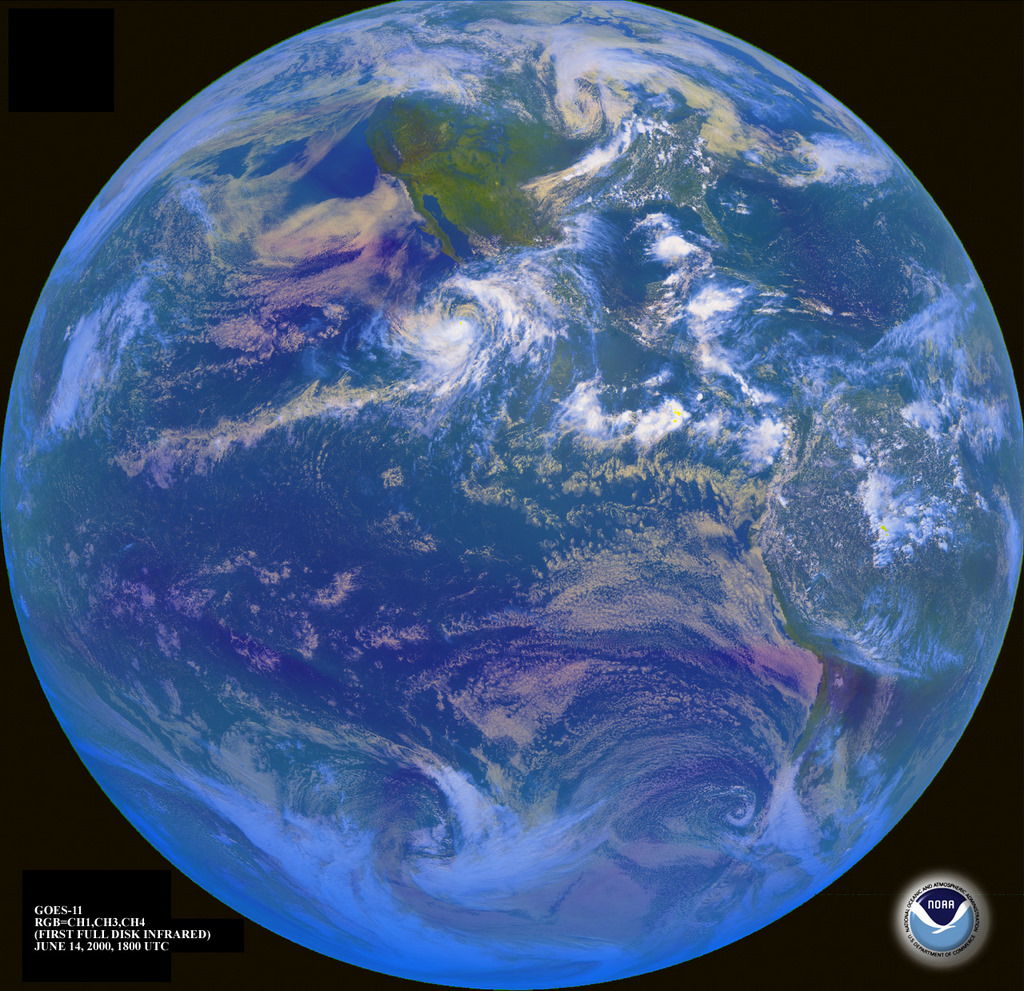 14°C
Trender
Från Nasa:
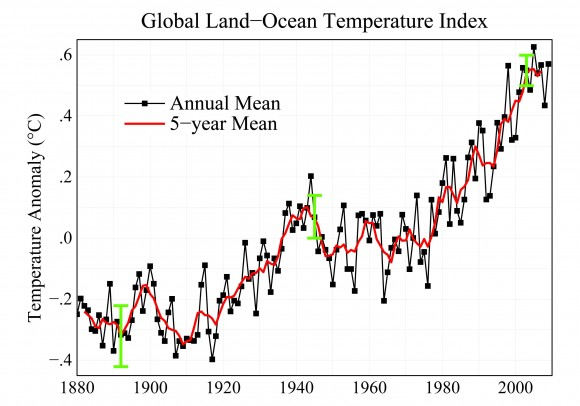 Växthuseffekten
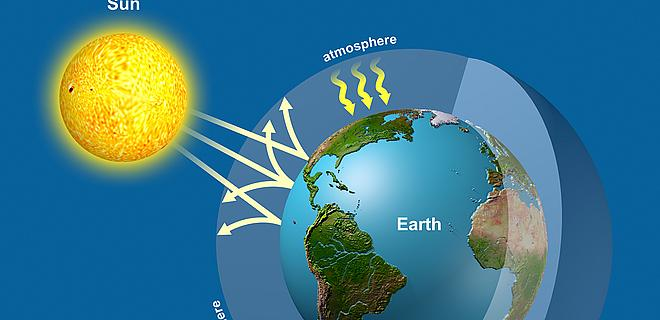 Växthusgaser gör att värme som skulle ha studsat ut i rymden
återstrålar tillbaka till jorden.
Förutsägelser
Vilka utsläpp och växthusgaser har vi?
Koldioxid, metan, vattenånga m.fl
Nasa:
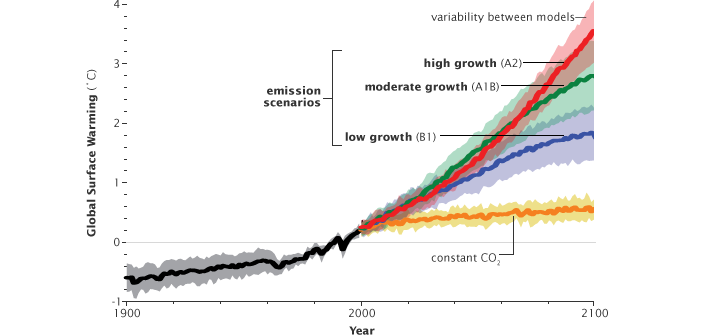 Välj rätt källor
NASA, WHO, IPCC - statsfinansierade
World Climate Report – av Western Fuels Organisation